October 4, 2012
English 12 College Prep
October 4, 2012
Watch History video on Le’Morte d’Arthur.
Take notes


Homework:  Read ch 61-80 and do the study guide for FRIDAY
Objectives
SL.11-12.3:  Evaluate a speaker’s point of view, reasoning, and use of evidence and rhetoric, assessing the stance, premises, links among ideas, word choice, point of emphasis, and tone used.
Did You Know?
Starting around 1450, Malory began to be charged with a series of crimes, including attempted murder, rape, sedition, extortion, breaking and entering, theft, and cattle raiding. Malory was imprisoned eight times. He escaped twice but was recaptured.
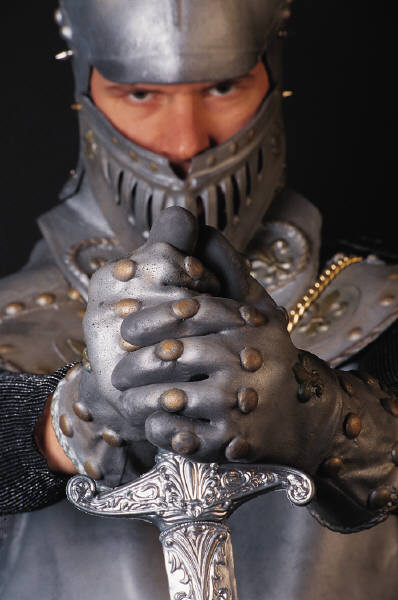